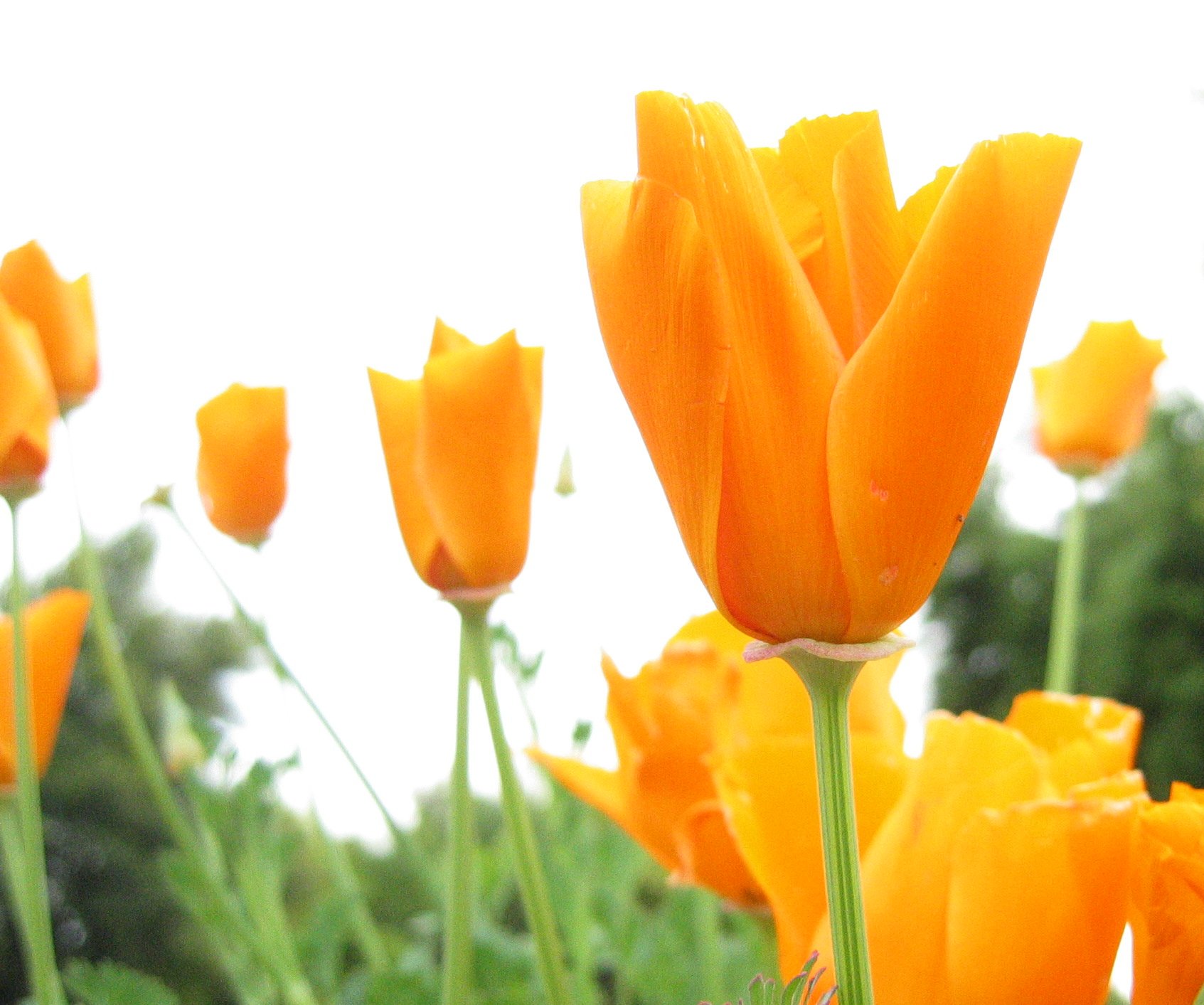 শুভ  সকাল
উপস্থাপনায়
কৃষ্ণ কমল দাস বি, এস-সি,   এম,এডসহকারি শিক্ষক (গণিত)সোনাদিয়া আদর্শ উচ্চ বিদ্যালয়হাতিয়া , নোয়াখালীমোবাইল- ০১৭২০২৬৯৪৮৪ই-মেইল - kamolhatiya@gmail.com
শ্রেণি -  নবমবিষয় - রসায়ন বিজ্ঞান ষষ্ঠ অধ্যায়সময়- ৪০ মিনিট তারিখ- ১১-১২-২০১২ খ্রিঃ
শিখনফল
রাসায়নিক বন্ধন কি তা সনাক্ত করতে ও বলতে পারবে ।
আয়নিক বন্ধন কি তা সনাক্ত করতে ও বলতে পারবে ।
সমযোজী বন্ধন কি তা বলতে পারবে ।
লক্ষ্য  কর
NaCl , MgO,    H2O ,NH3 , CH4 , H2SO4
পাঠ শিরোনাম
রাসায়নিক বন্ধন
রাসায়নিক বন্ধনঃ অনুতে পরমাণুগুলো পরস্পরের সাথে যে শক্তিবলে আকর্ষন করে থাকে, তাকে রাসায়নিক বন্ধন বলে ।
সবাই নিচের এই যৌগ গুলো খাতায় লিখ
NaCl , MgO,    H2O ,NH3 , CH4 , H2SO4
Cl
17
Na
11
Cl(17) = 2, 8,7.         Na(11) =2,8,1
কোনো কোনো  মৌলের পরমাণুর সর্ববহিস্থঃ কক্ষপথে ১, ২ অথবা ৩ টি ইলেকট্রন থাকে , যা পরমাণুগুলো সহজে ত্যাগ করতে পারে । এ ধরনের মৌল হচ্ছে ধাতু । অপরদিকে কোনো কোনো  মৌলের পরমাণুর সর্ববহিস্থঃ কক্ষপথে 5, 6 অথবা ৭ টি ইলেকট্রন থাকে  । তারা সহজে ৩, ২, বা ১ টি ইলেকট্রন গ্রহন করে অষ্টক পূরণ করতে পারে । এ ধরনের  মৌল হচ্ছে  অধাতু ।
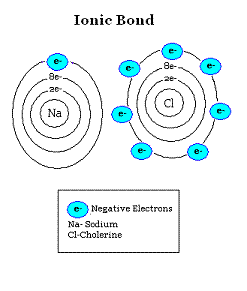 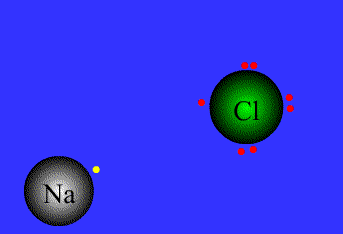 আয়নিক বন্ধন
আয়নিক বন্ধন কাকে বলে ? নিচের এই  key points আলোকে তৈরি কর (১) ধাতু ও অধাতু (২) ইলেকট্রন প্রদান ও গ্রহণ   (৩)বন্ধন
ইলেক্ট্রন বিন্যাস কর
N , O, H
H(1) = 1      O(8)=2,6       N(7) =2 , 5
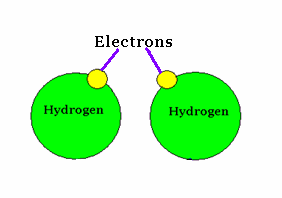 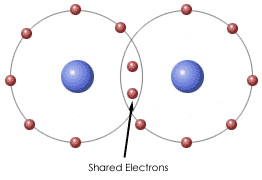 হাইড্রোজেন অনু
নাইট্রোজেন অনু
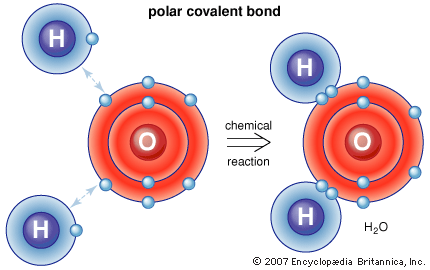 সমযোজী বন্ধন
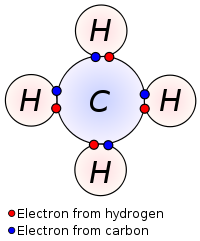 সমযোজী বন্ধন
ইলেকট্রন শেয়ারের মাধ্যমে দুইটি পরমানুর মধ্যে যে বন্ধনের সৃষ্টি হয়  তাকে সমযোজী বন্ধন বলে।
দলীয় কাজ
MgO,    H2O  এর বন্ধন প্রক্রিয়া ব্যাখ্যা কর ।
মূল্যায়ন
(১) রাসায়নিক বন্ধন কাকে বলে ?
(২) ধাতু ও অধাতু কি ?
(৩) আয়নিক বন্ধন কাকে বলে ?
(৪) সমোযোজী বন্ধন কি ?
বাড়ির কাজ(১) NH3 , CH4 এর বন্ধন প্রক্রিয়া ব্যাখ্যা কর ।
ধন্যবাদ
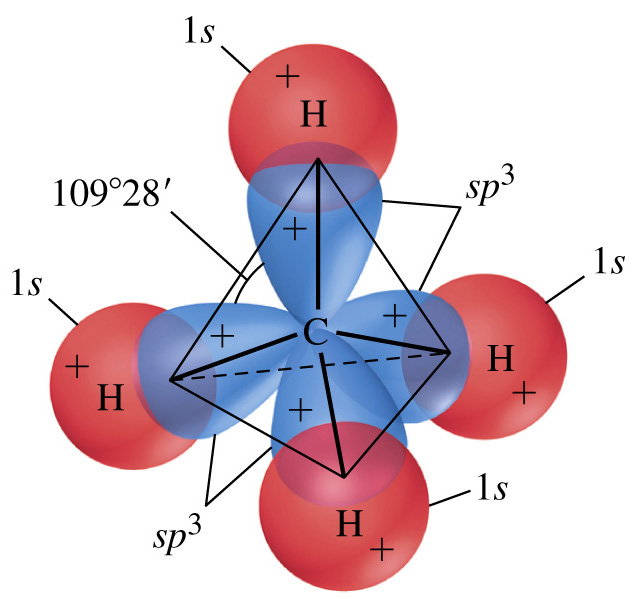 বড়দের শ্রদ্ধা করবে এবং ছোটদের জন্য স্নেহ রাখবে ।